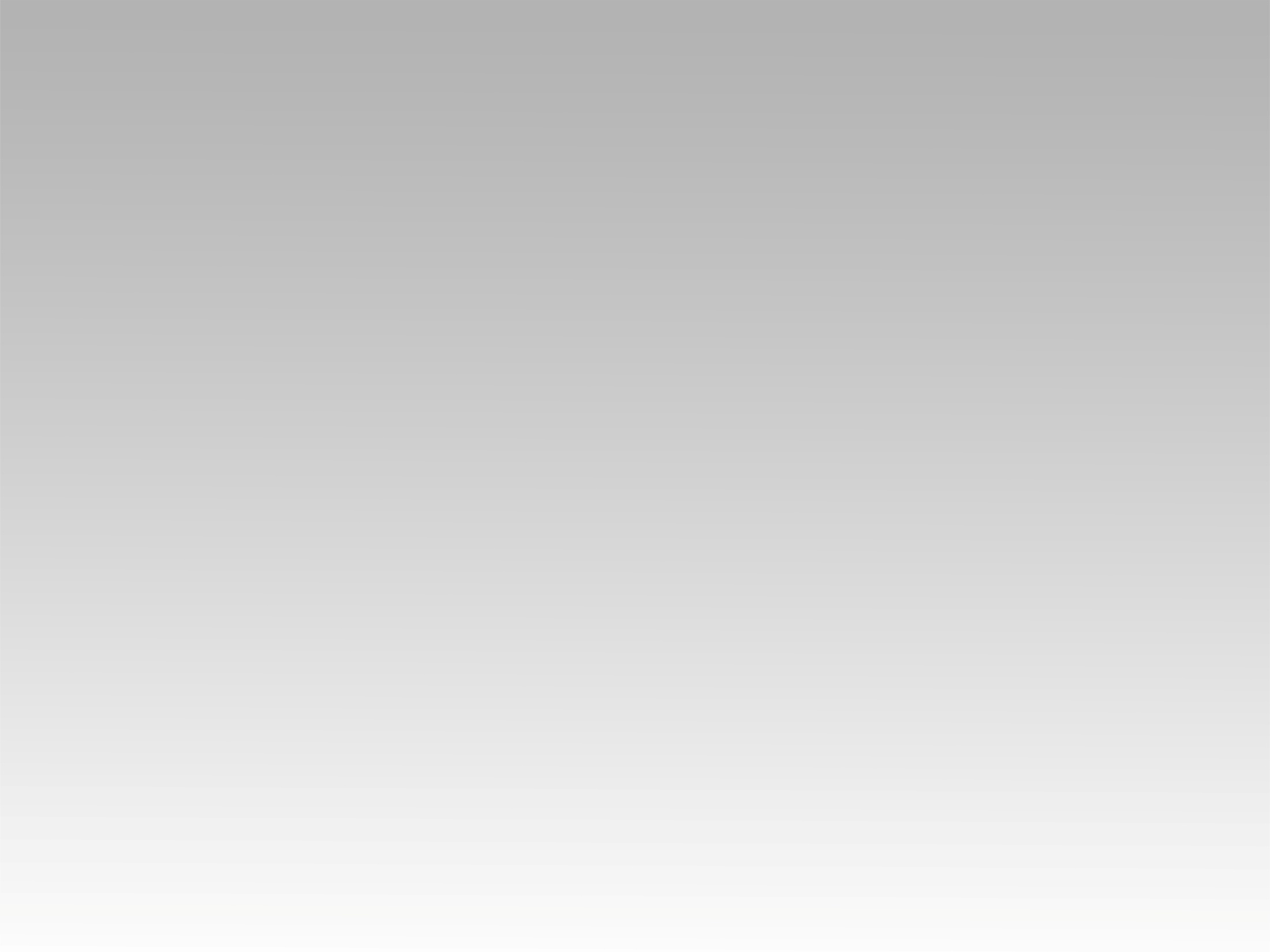 تـرنيــمة
 يا يا يسوع حبيبي
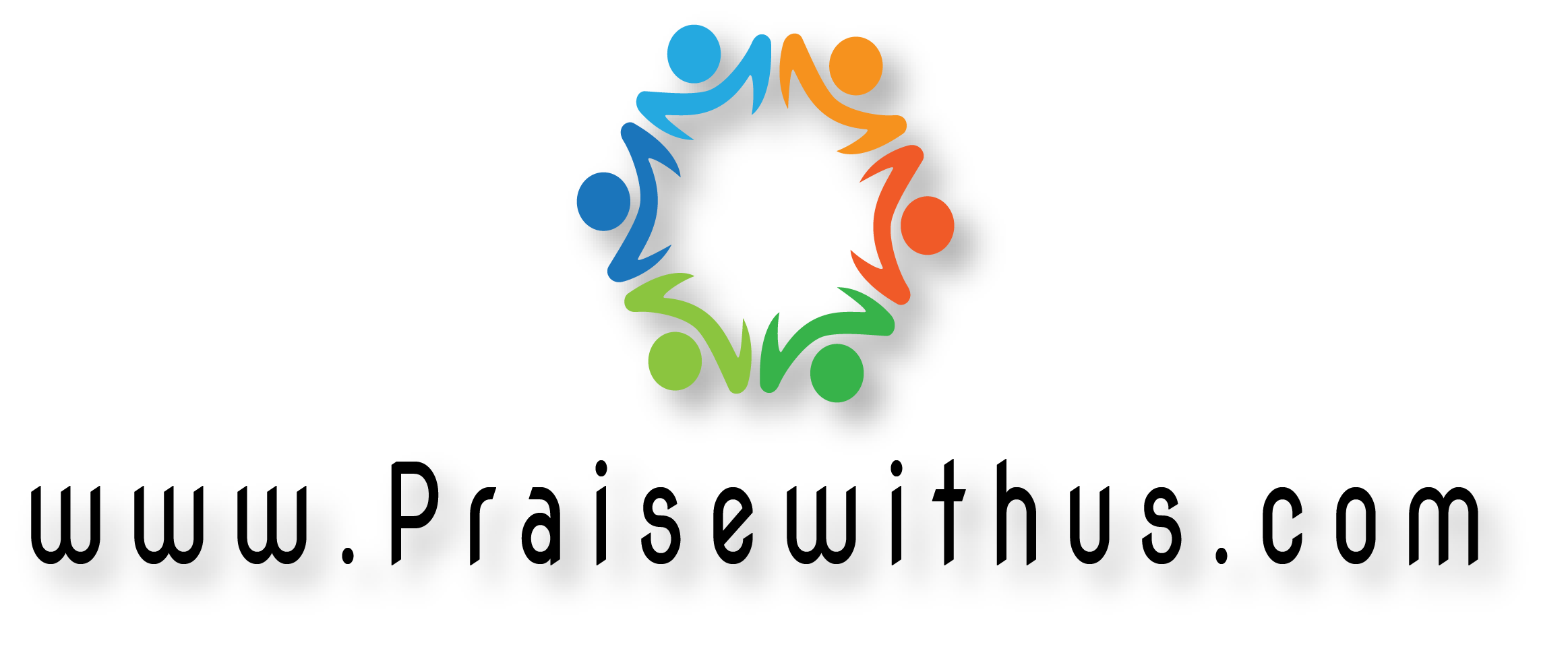 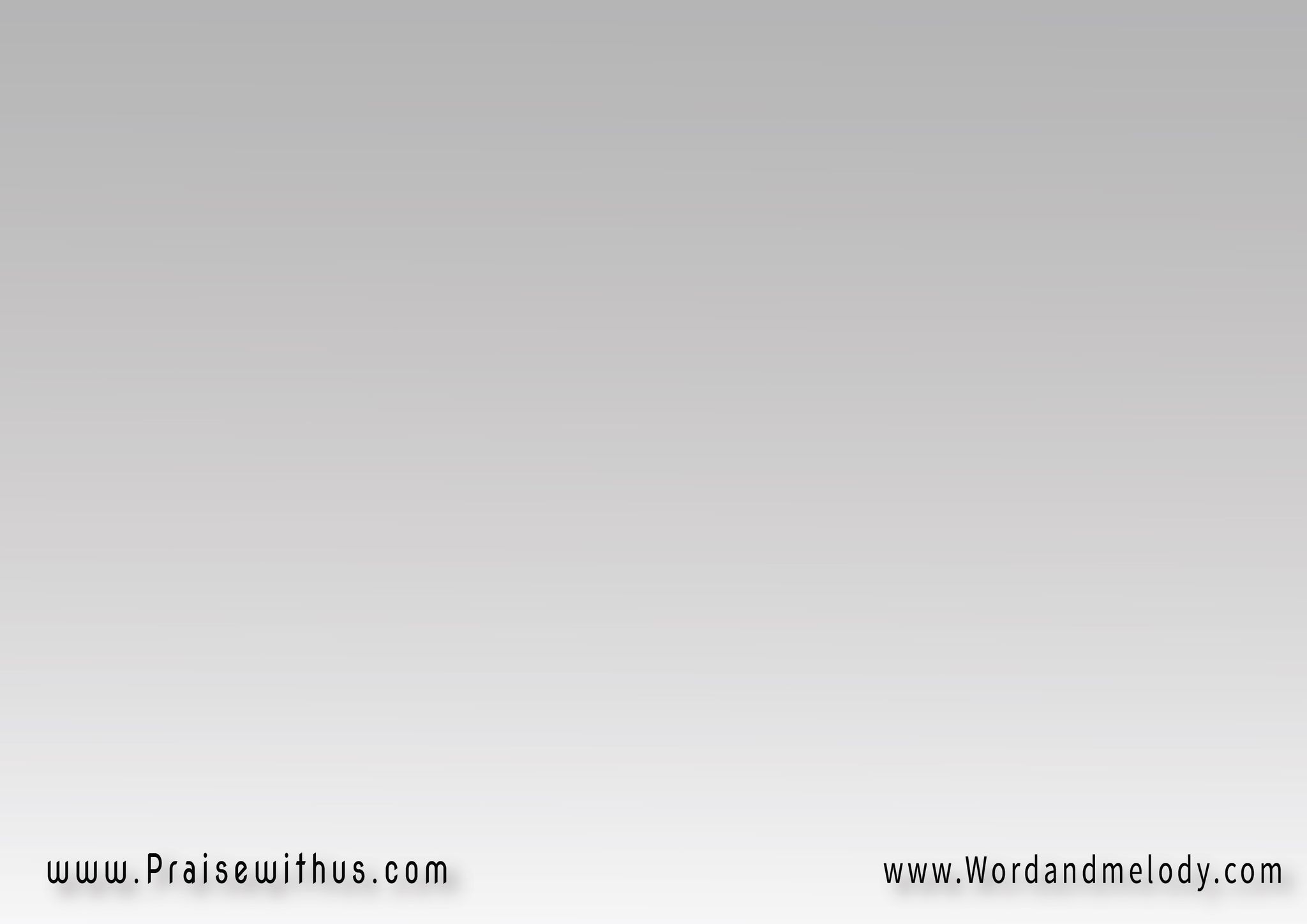 القرار:
يا يسوع حبيبي فـادي حيـاتـي
 وسيدي المجيد
يا يسوع تهليلي ، ياقوتـــــــي
 يا مخلصي الوحيد
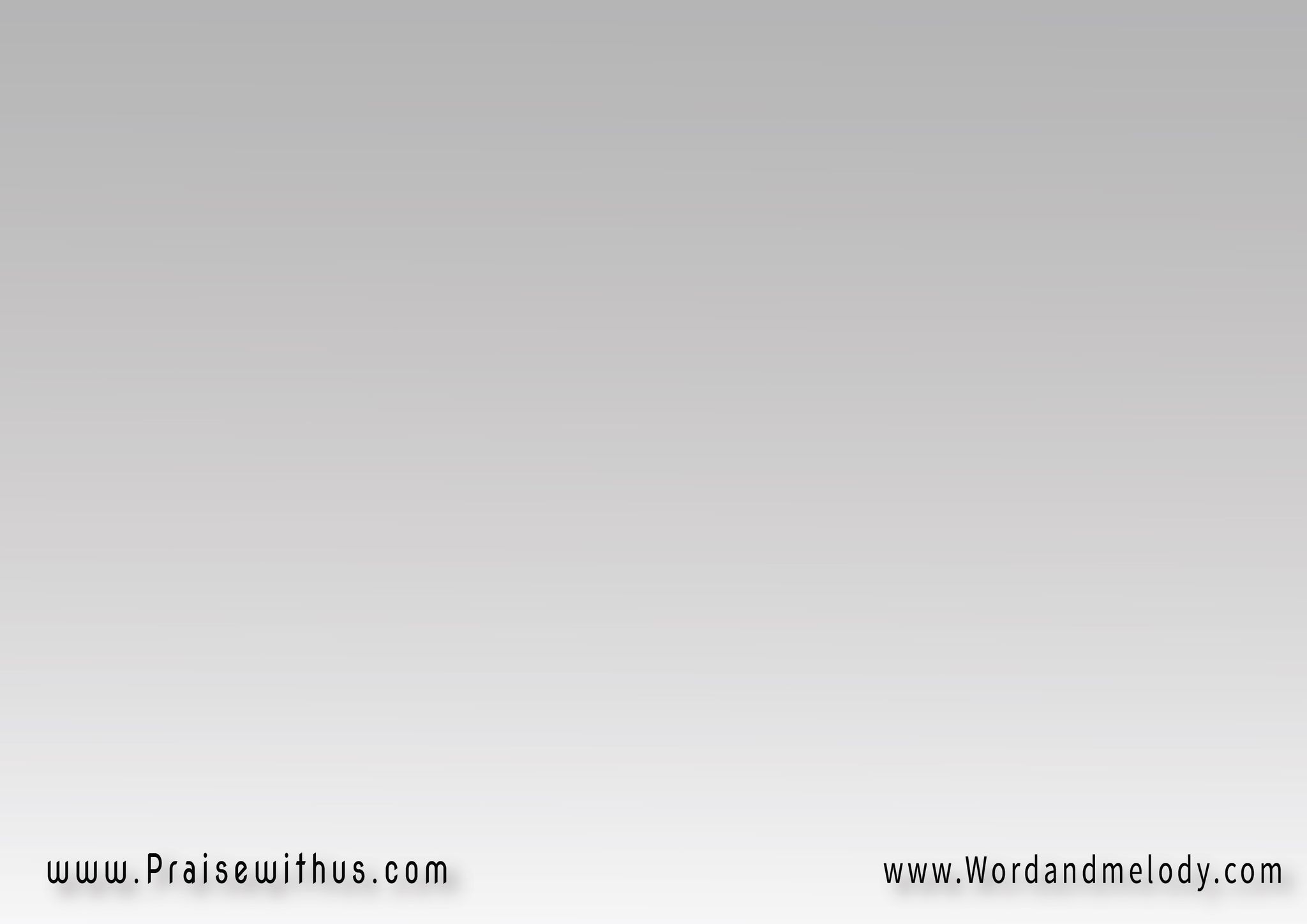 أرفع رايتي بإسمك تسبحتي 
 ونشيد أناشيدي
مُت وفديتني قُمت وأقمتني
 وببرك أدخلتني
أسجد امامَك ، ممتناً لحبك
هنا في أقداسك ، أسكب النفس لك يا يسوع ، أحبك
رافعــا صليبـــك
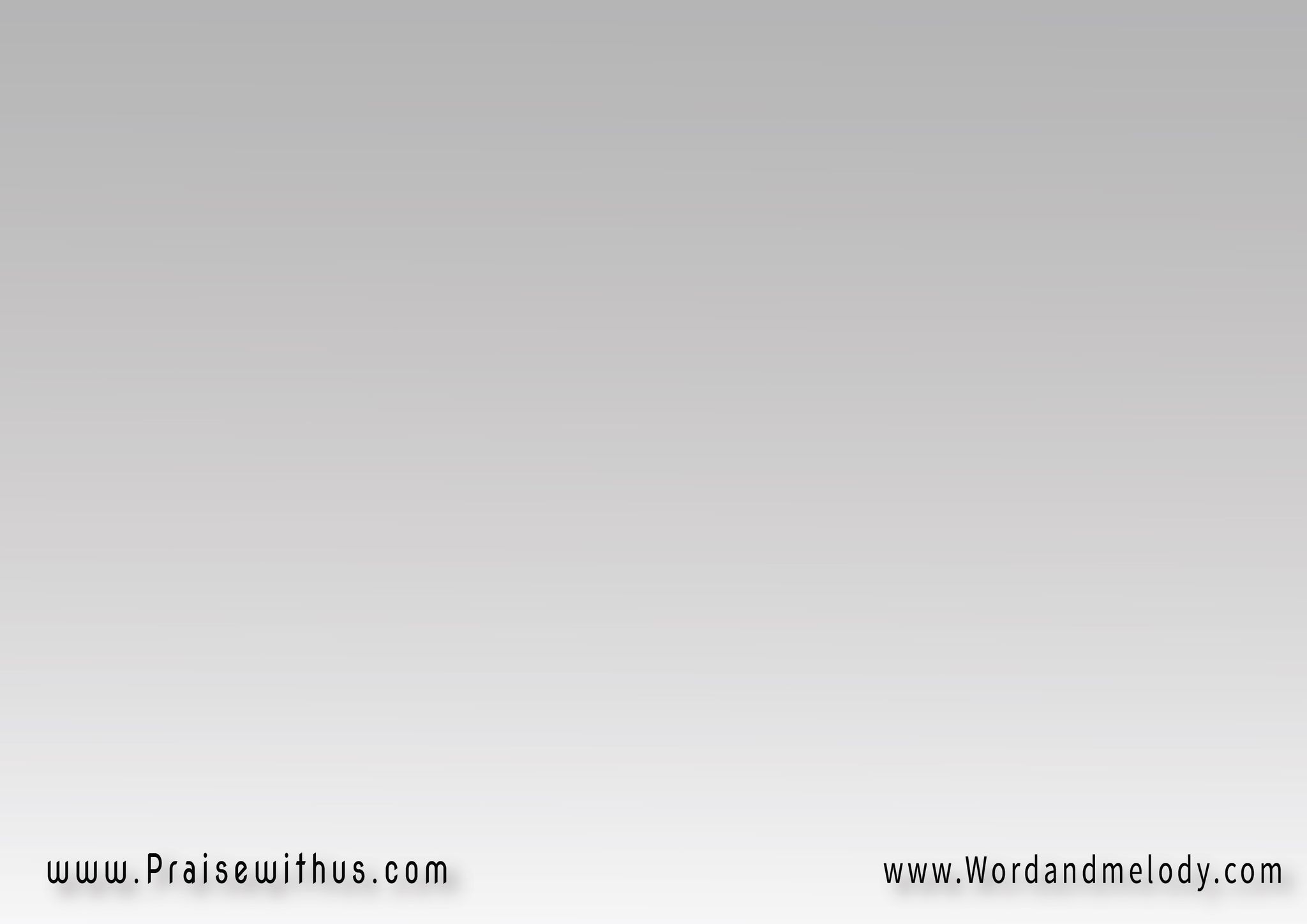 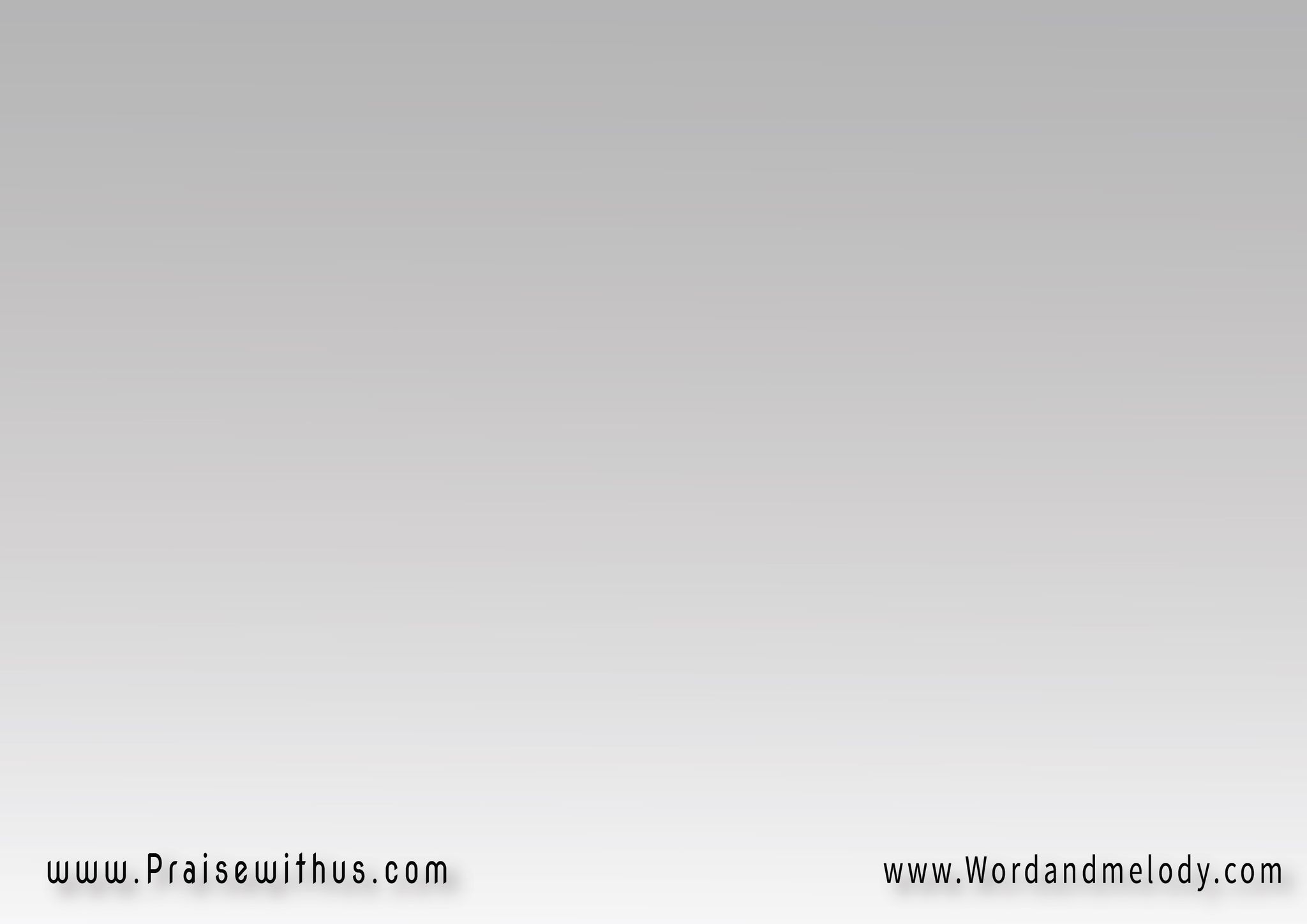 القرار:
يا يسوع حبيبي فـادي حيـاتـي
 وسيدي المجيد
يا يسوع تهليلي ، ياقوتـــــــي
 يا مخلصي الوحيد
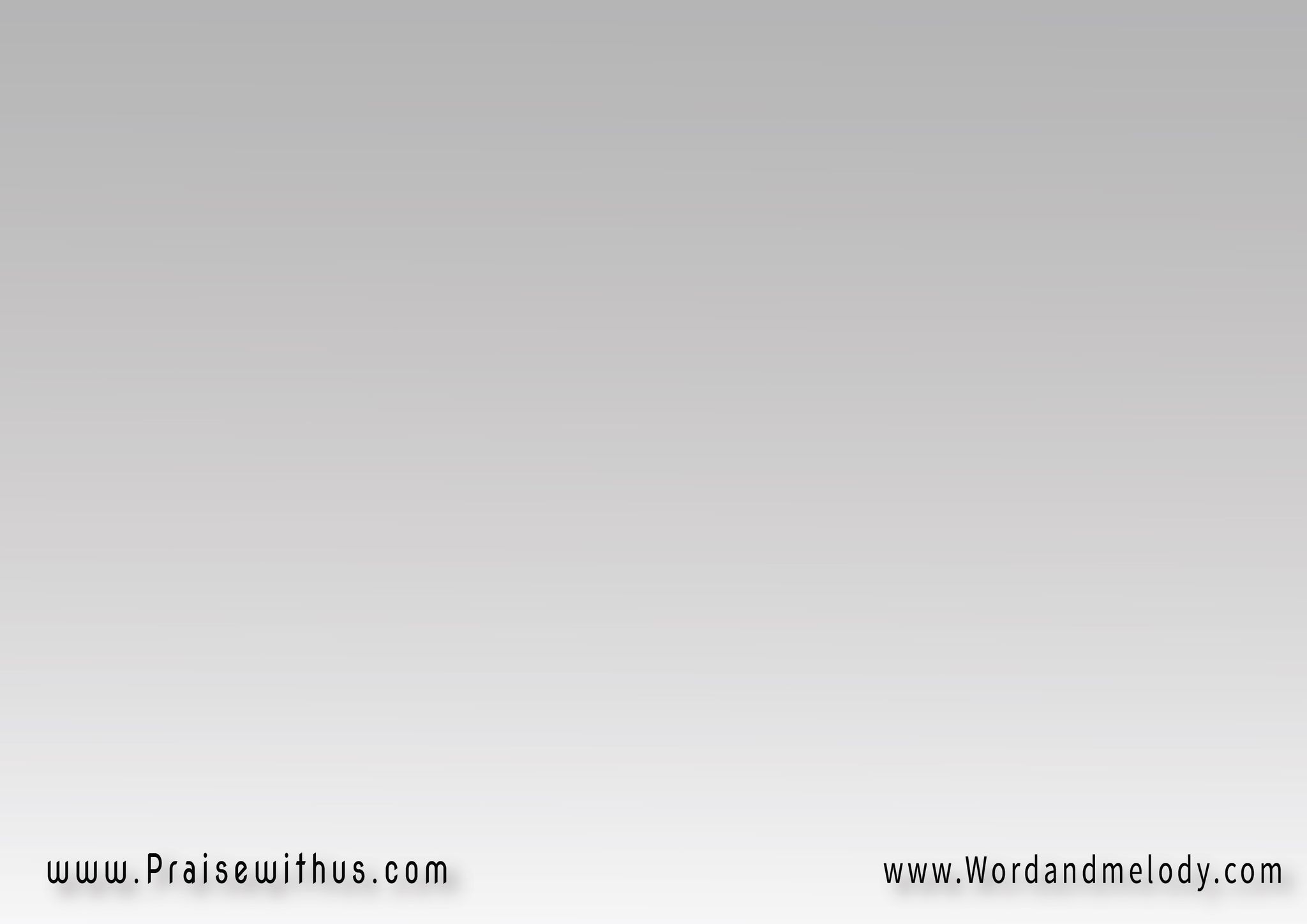 بالضعف دستَ القوي ربطته أطـلقتني
في الحرية لأعبدك
يا شمسي أبرأتني بجرحك شفيتني
ياعــزي أشــدو لك
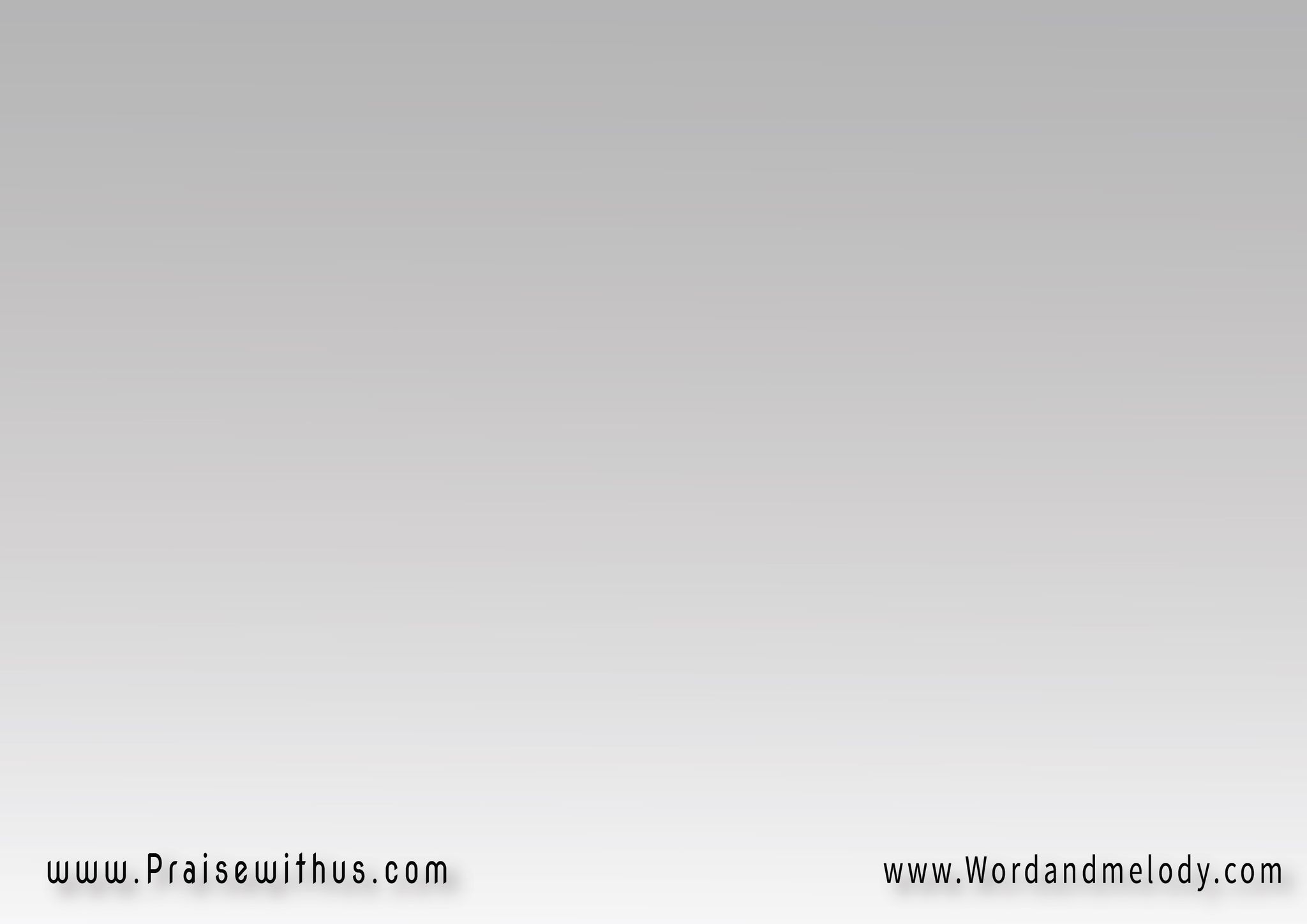 في الليل وفي النهار أهتف لك يا بار
 بالفرح والافتخار يانوري انت المنار
ياقدوس، يا قدوس ياقدوس لك سبحي
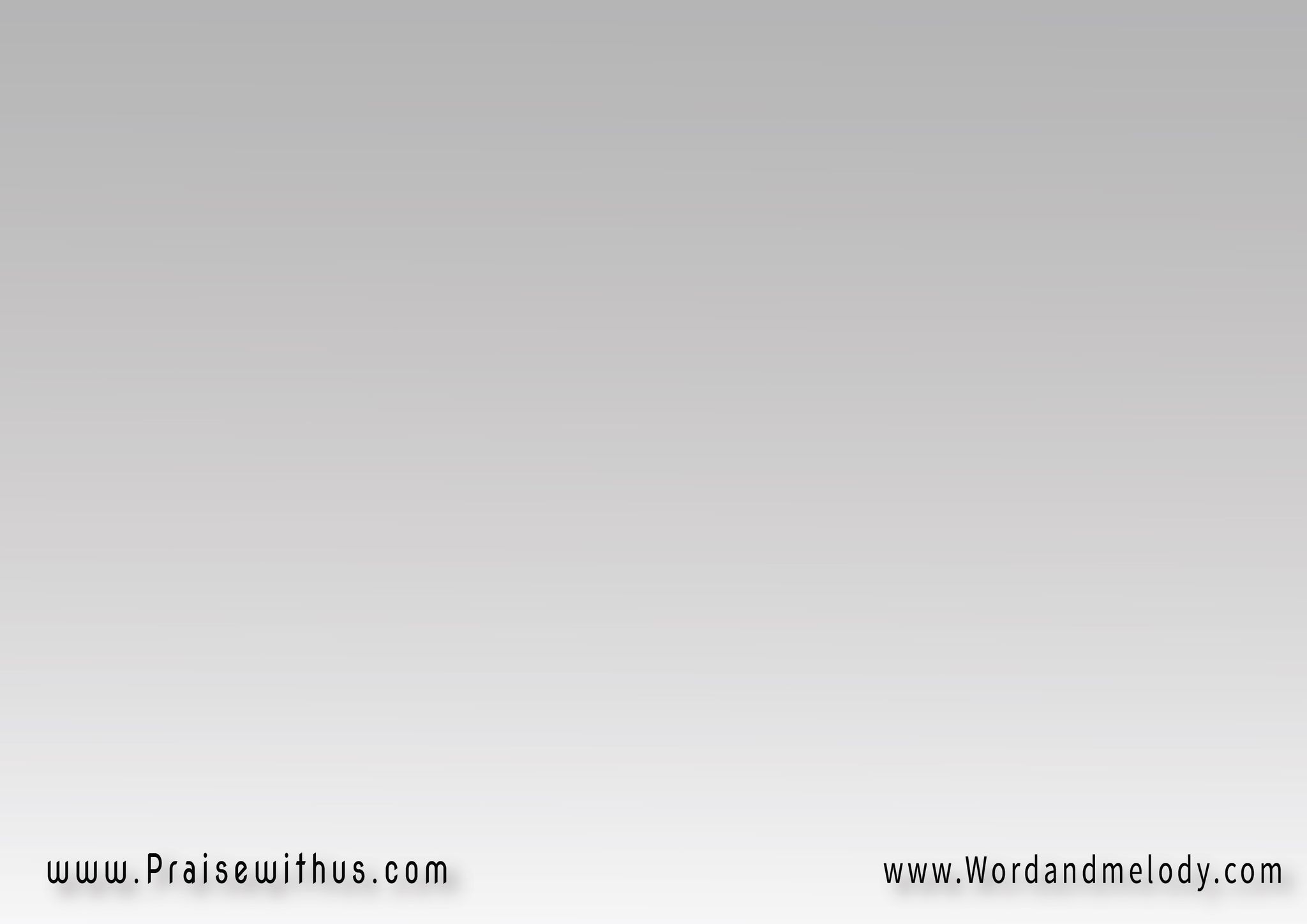 القرار:
يا يسوع حبيبي فـادي حيـاتـي
 وسيدي المجيد
يا يسوع تهليلي ، ياقوتـــــــي
 يا مخلصي الوحيد
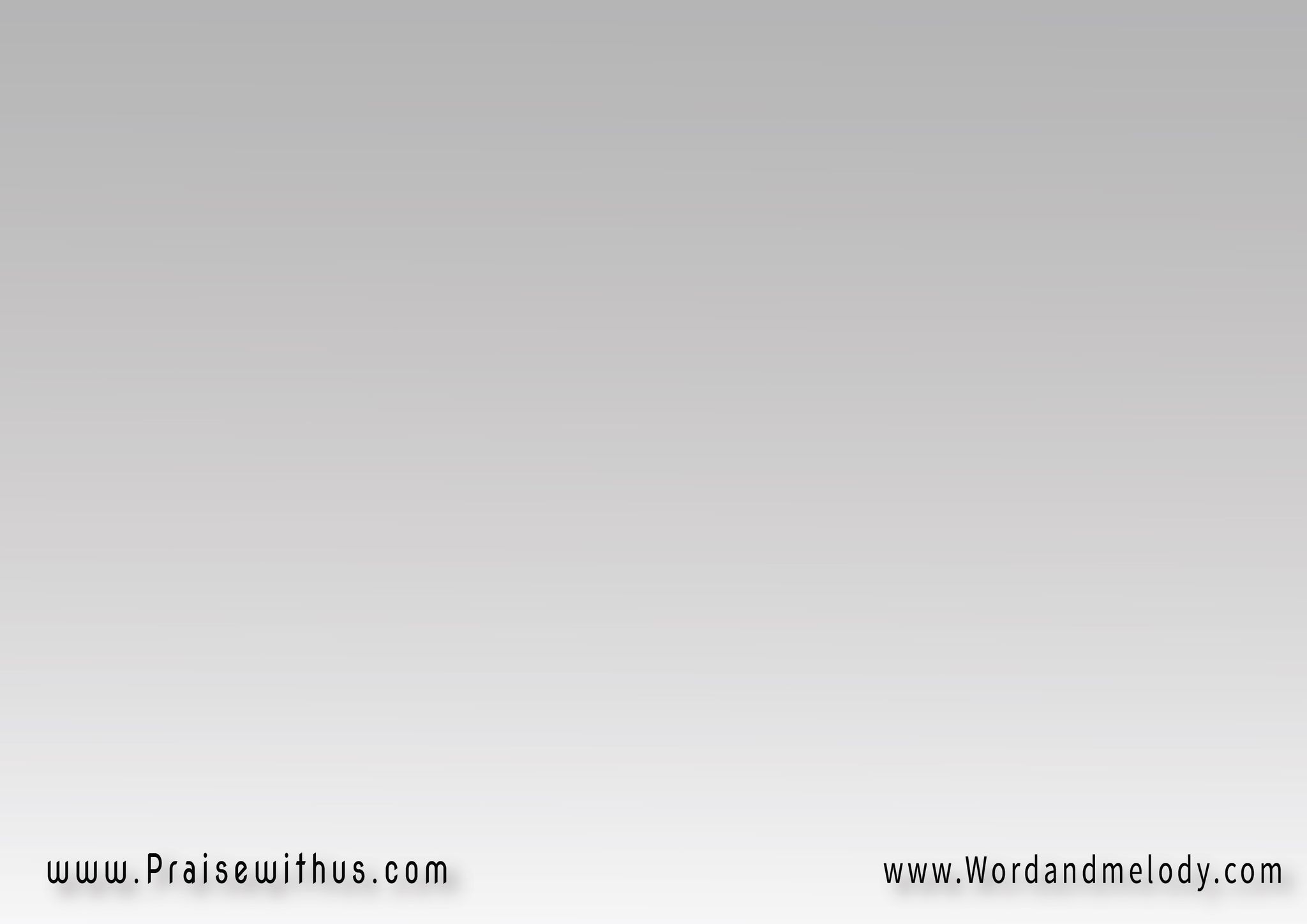 أتكل عليك ف أنتصر باسمك ياه
 وفيك حمايتي
صخرتي وحصني ونجاتي وسندي 
وفيك كفايتي
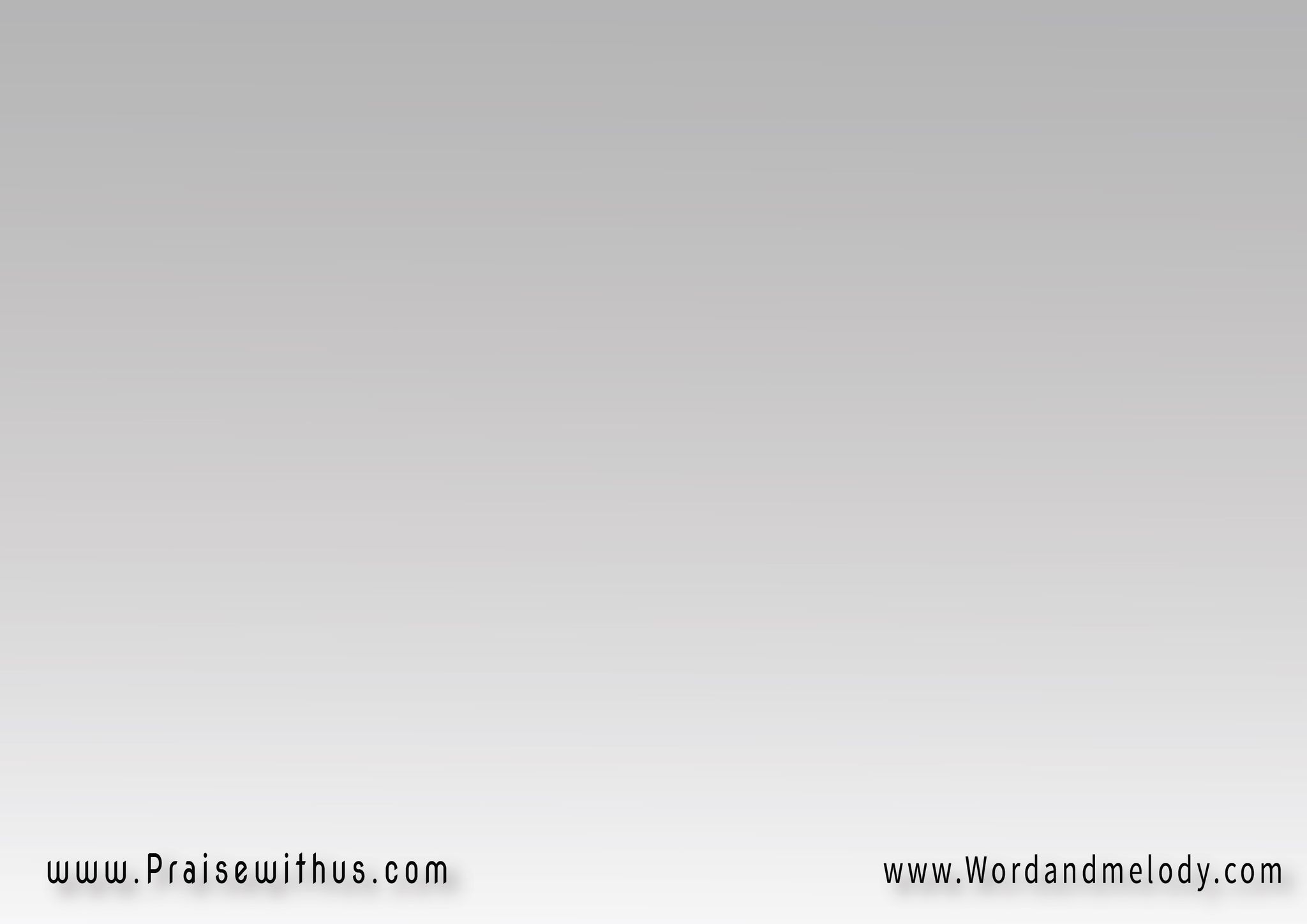 لا أنسى أنك لي، راعي ومرشدي 
يامن قد أرحتني، بالخير والرحمة
والحيــاة كـلها تشهــد بصــلاحــك
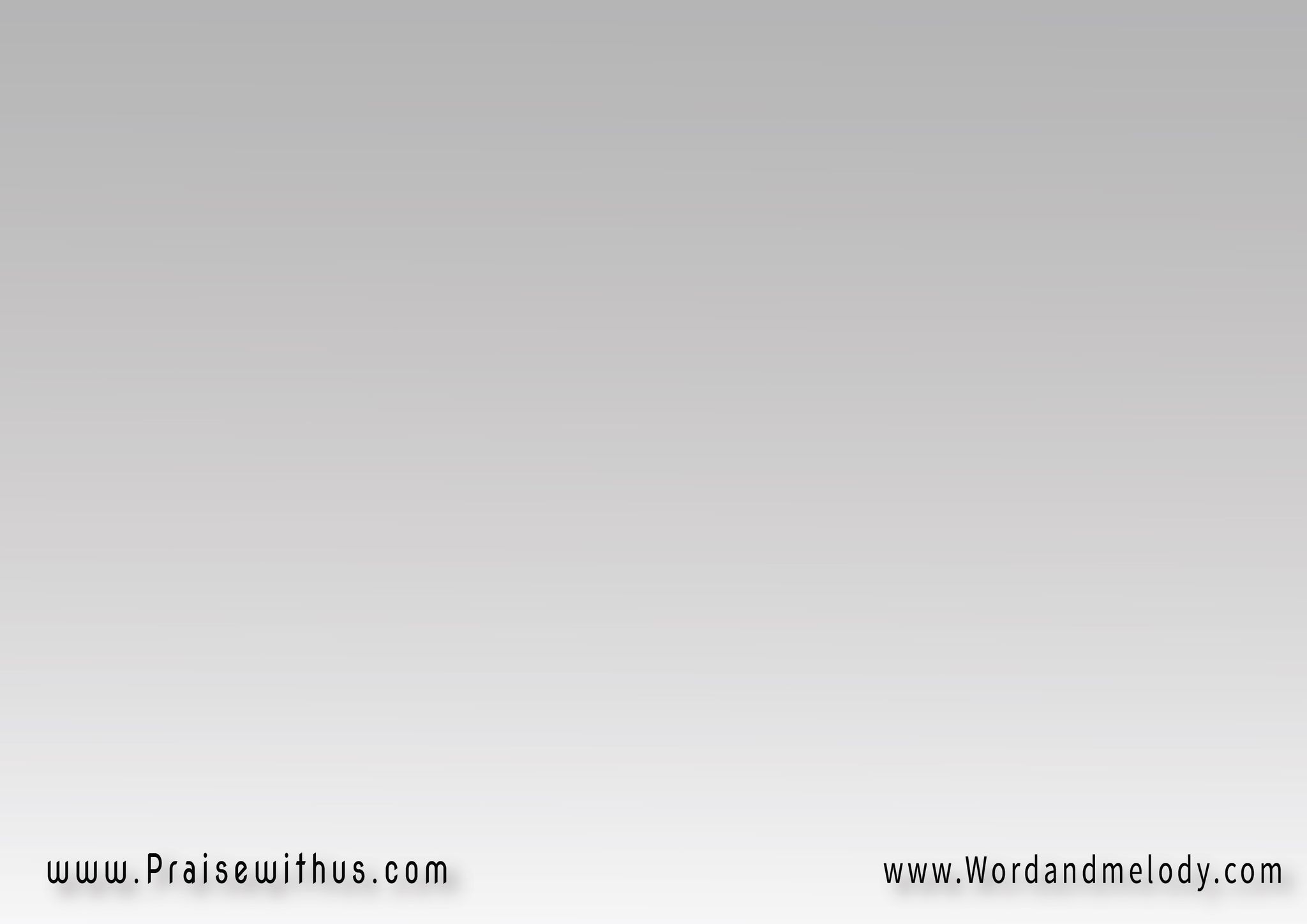 القرار:
يا يسوع حبيبي فـادي حيـاتـي
 وسيدي المجيد
يا يسوع تهليلي ، ياقوتـــــــي
 يا مخلصي الوحيد
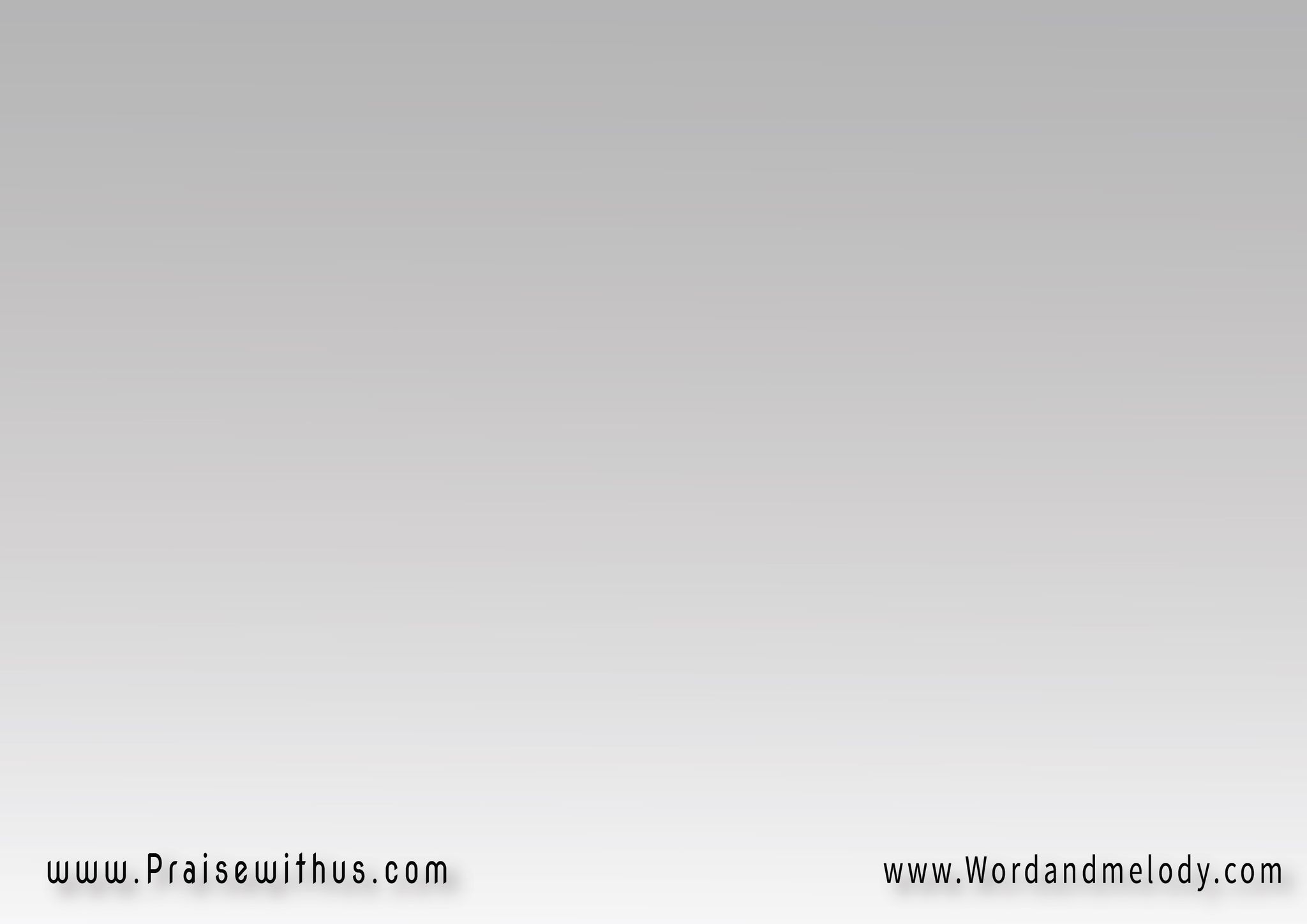 وقد تناهى ليلي ، وأقتربت يا خللي 
وقريبــا عينــي تـــراك
حيث قد أعددت لي، مسكني ومنزلي
 وميراثــي فيك لا ســواك
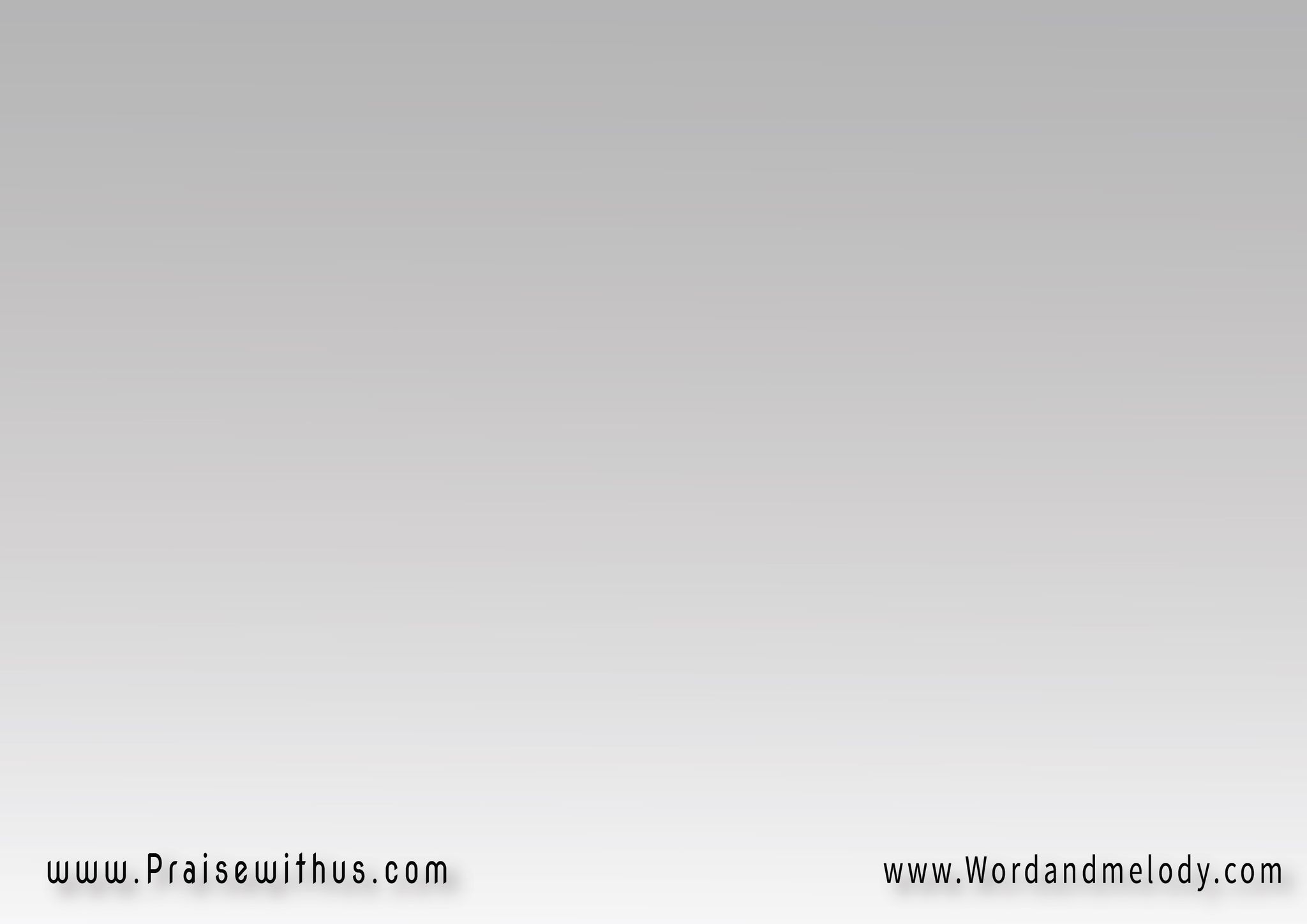 ومعـك لا أريـد ، إلا حـبـًا لك يزيـد 
يا رجائي المجيد، ويا تاج المواعيد
آمين تعال ، آمين تعال
آمين تعال يا يســــوع
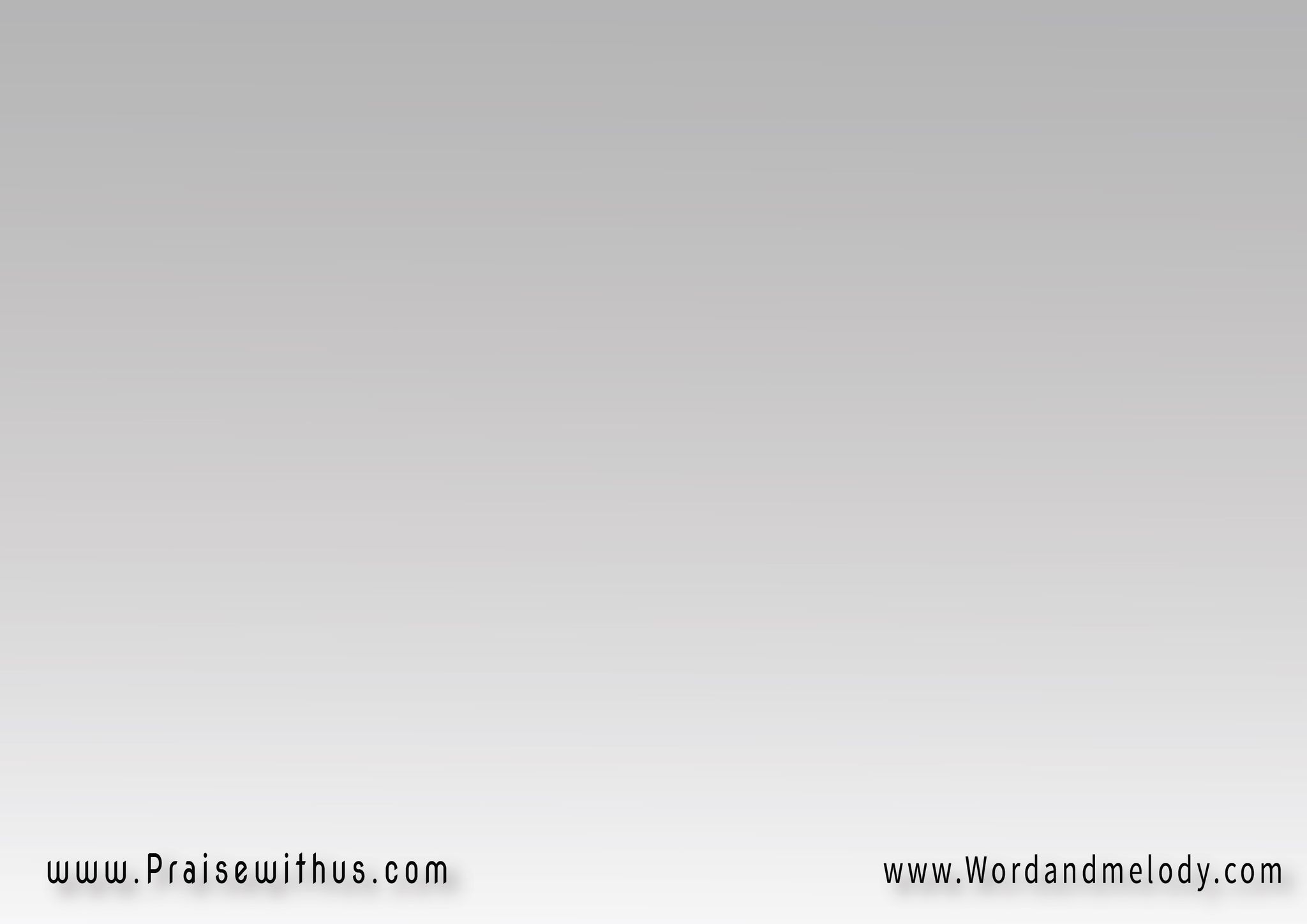 القرار:
يا يسوع حبيبي فـادي حيـاتـي
 وسيدي المجيد
يا يسوع تهليلي ، ياقوتـــــــي
 يا مخلصي الوحيد
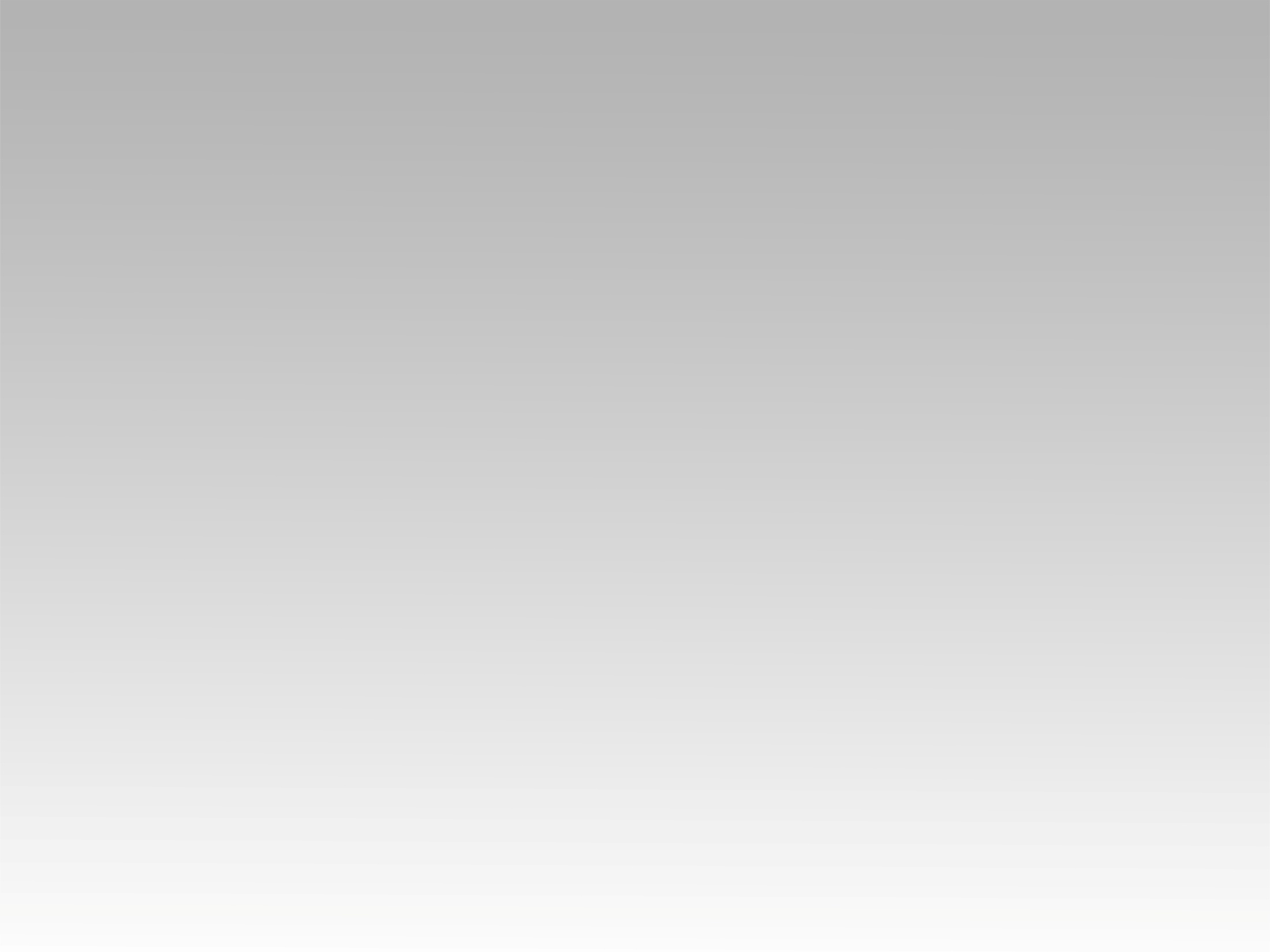 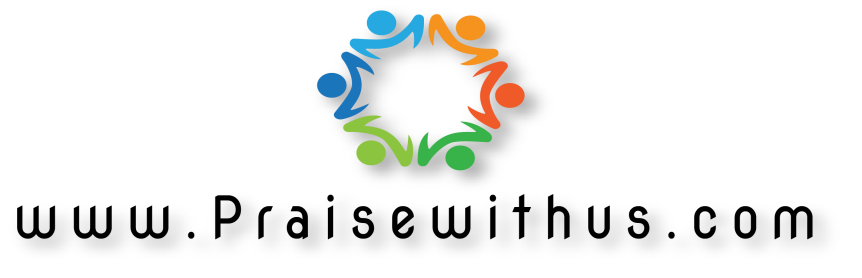